InformationsmöteBrooklyn Tigers 2024-06-05
Agenda 5 Juni 2024
Inriktning Brooklyn
Säsongen 23/24
Cuper
U15 24/25
Statistik säsongen 23/24
Föräldrafunktioner
Utrustning
Ekonomi
U16 25/26
Övrigt
1.Inriktning Brooklyn
Barn- och ungdomsishockey
Junior- och seniorishockey
NHLSHLAllsvenskan Hockey ettanDivision 2
U8 – U13
U8 – U16
JUNIORVERKSAMHET
J18
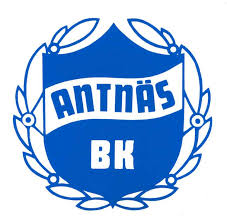 12-14
Barn och ungdomshockey
J20
Hockey Ettan - Allsvenskan
Division 1/2
22 (11/11)
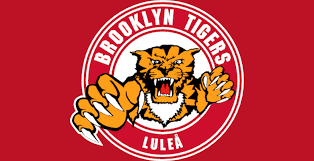 12-14
JUNIOR- och SENIORVERKSAMHET
J18
12-14
U8 – U16
22 (11/11)
TKH
Division 2
J18
J20
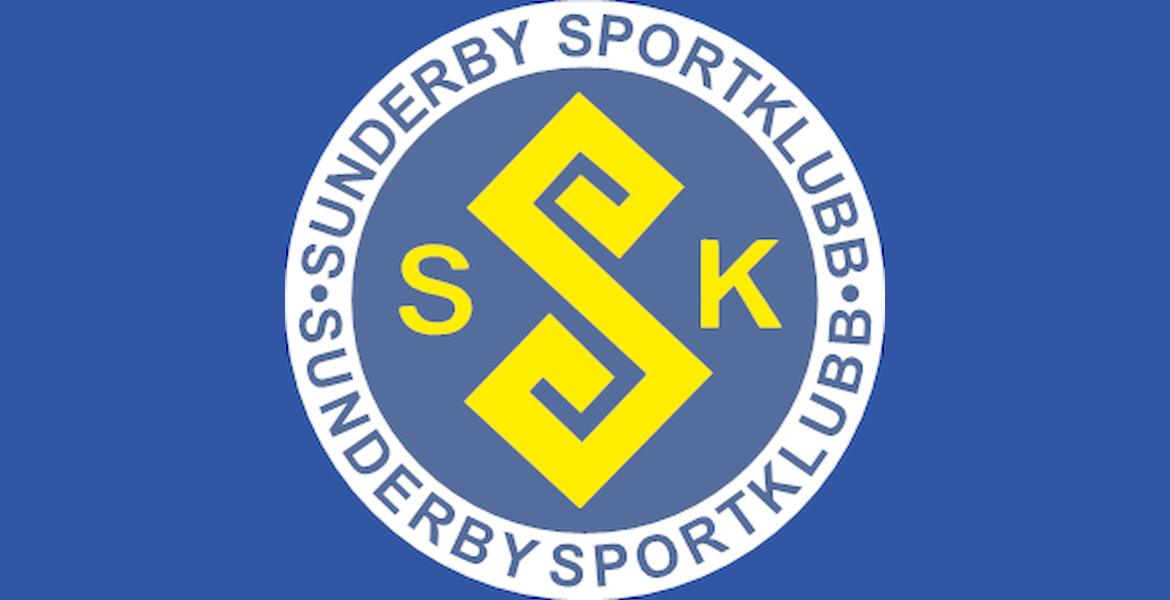 12-14
12-14
22 (11/11)
22 (22/0)
Barn och ungdomshockey
U8 – U15
2-5
2-5
2-5
2-5
2-5
J18
J20
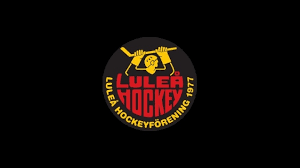 J16
8-12
22
Barn och ungdomshockey
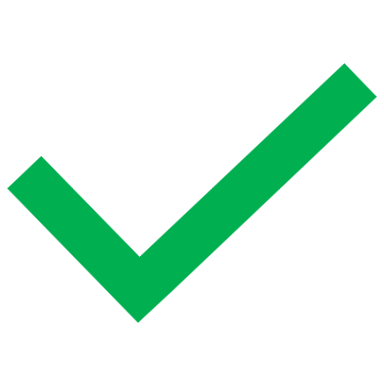 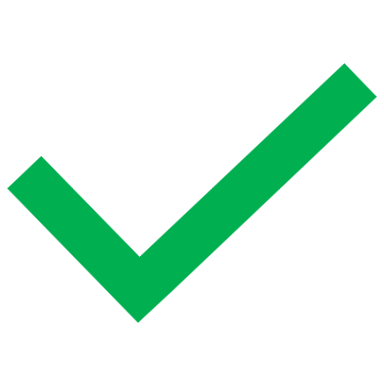 2. Säsongen 23/24
Isträningar:155
Fyspass:64
Seriespel: Södra serien 2:a plats
Antal matcher: 79
Matcher
Serie 20
Cup 54	24 vinster 5 oavgjorda	 24 förluster 
DM 5
3. Cuper
KKP Autum Tournament	
DIF Elite Cup
Klimpen Cup
DM
Kärpet Jouluturnaus
Scandic Cup
Erik Gustafsson Cup
Hive Cup
Uplandia Trophy
4. U15 24/25
Sommarträning start 6 maj
Måndag – fredag
Uppehåll 4 veckor under sommaren(egen träning)
Crossfit Holistic (måndag,onsdag & torsdag)
Start isträning runt 5 augusti
Ökad träningsmängd
Camp Brooklyn 12-14/8 Sunderbyn
Seriespel och Lilla VM Gällivare (DM)
Cuper
6-7st
5. Statistik säsongen 23/24
5. Föräldrafunktioner
Styrelseledamot 1-2st
Lagledare 
Sekretariat ansvarig 1st
Matchfikansvarig 1st
Tränare
Materialare 
Ekonomiansvariga 
Försäljningsansvarig
7. Utrustning U15
Brooklyn-CCM dag, prel 15/5, bra rabatter på utrustning
Utespelare
Egna träningsdamasker, svarta
Egna byxor, svarta
Egna hjälmar, svarta
Egna handskar, svarta (Brooklyn CCM handske möjlig)
Målvakter får kombinat, benskydd, plock och stöt av BT
Samtliga
Överdragskläder?
Uppvärmningsställ?
Hoodie?
8. Ekonomi
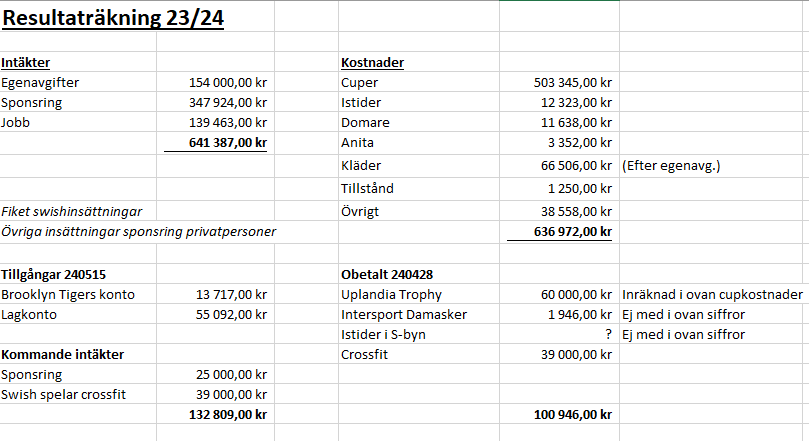 8. Ekonomi
8. Ekonomi
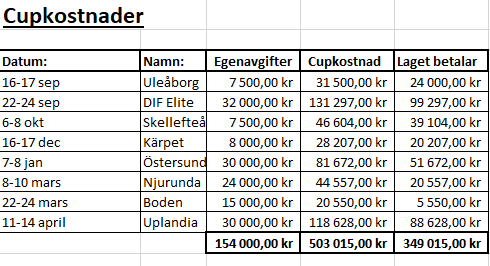 9. Säsongen 25/26 J16
Säsongen 25/26 U16
U16 regional
Försäsongsmatcher Finland
Extern tränare
Cuper ( Sweden hockey Trophy, Modo Cup, Mora cup)
Ökad träningsmängd
9. Övrigt